Муниципальное бюджетное дошкольное образовательное учреждение 
Городского округа Балашиха 
«Детский сад комбинированного вида №23 «Сказка»
Проект: «Экологическая тропа как средство формирования экологической культуры у детей дошкольного возраста и сохранения, укрепления их здоровья »
Подготовила воспитатель I квалификационной категории
Товкач Надежда Ивановна
Г.о. Балашиха   
2019 год
АКТУАЛЬНОСТЬ
Проблема всего человечества - уничтожение природы. 
Экологическая грамотность сегодня является необходимым условием сохранения окружающей среды и самой жизни человека. Без серьезного изучения состояния окружающей среды, без организации систематической работы по формированию экологической культуры, невозможно представить дальнейшее существование человечества. 
   	Успешный человек – это, в первую очередь, здоровый человек, а здоровье немыслимо без чистого воздуха, прозрачной воды, экологически безопасных продуктов питания.  Чтобы природа не была полностью уничтожена, задача взрослых  воспитывать у детей чувство прекрасного к окружающему миру с самого детства. Как же сформировать у детей гуманное отношение к природе? Учитывая возрастные особенности дошкольников, к которым относятся впечатлительность и эмоциональная отзывчивость, через сострадание, сопереживание, которые помогают ребенку войти «в жизнь другого живого существа изнутри», почувствовать чужую боль как свою собственную.
 (В. Сухомлинский)
КРАТКОЕ ОПИСАНИЕ ПРОЕКТАПервостепенная задача педагога помочь ребенку увидеть красоту, научиться ценить и беречь  ее. В результате при ознакомлении детей с природой открываются широкие возможности для их экологического воспитания, экологически грамотного отношения к природе.   Экологическое образование начинается со знакомства с объектами ближайшего окружения, с которыми ребенок сталкивается каждый день. И поэтому  в  нашем учреждении мы решили создать экологическую тропу для формирования у детей экологической культуры, а также для сохранения и укрепления здоровья дошкольников. Огромную роль в экологическом образовании детей дошкольного возраста играет практическая, исследовательская и оздоровительная деятельность в природных условиях.
Обследуя территорию ДОУ, мы разработали маршрут, который проходит через различные экологические системы и  природные объекты,  имеющие эстетическую, природоохранную и оздоровительную ценность, и на котором дети получают устную (с помощью воспитателя) или наглядную (стенды, знаки) информацию об этих объектах.	Создавая экологическую тропу, мы пытались воссоздать фрагменты разных растительных сообществ, что помогает педагогам знакомить детей с представителями местной флоры .
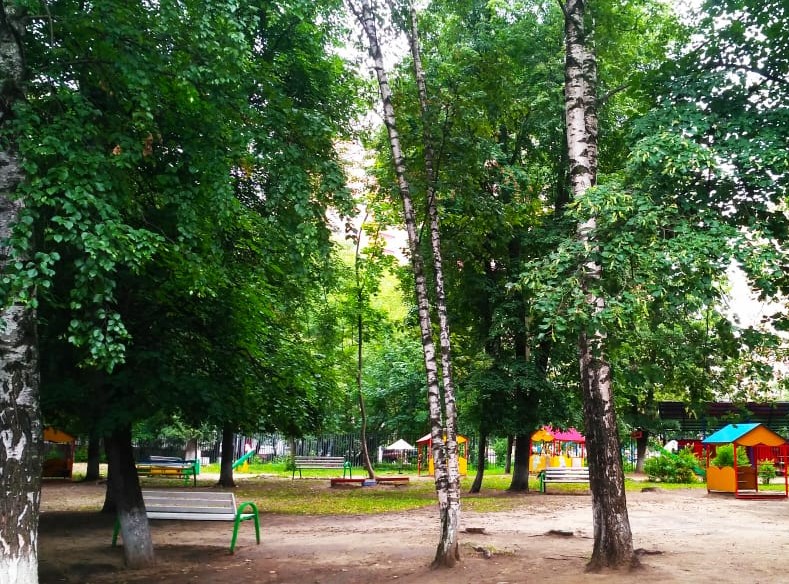 Цель: Создание экологической тропы, обеспечивающей формирование у детей дошкольного возраста экологической культуры и сохранение, укрепление здоровья. Благоустройство  и озеленение территории детского сада. Задачи способствовать сохранению и укреплению здоровья детейучить детей оценивать воздействие человека на природу;формировать у детей экологически грамотное поведение в природе;обогащать и систематизировать знания детей средствами экологической тропы;формировать чувства близости к природе и сопереживанию всему живому, заботы и бережного отношения к природе;познакомить с разными объектами живой природы и показать ее взаимосвязь с окружающим миром;способствовать познавательному развитию ребёнка; формированию нравственных качеств, расширению кругозора, знаний об особенностях живой и неживой природы родного края повысить экологическое просвещение родителей;.
Участники проекта:дети родителивоспитателируководитель ДОУФормы реализации проекта: НОД по экологическому воспитанию Наблюдения и экологические экскурсии. Познавательное чтение. Природоохранные акции:  «Чистый город», «Чистый участок», «Посади дерево», «Лес победы!» «Покормите птиц зимой», «Добрые крышечки», «Друзья птиц» (вывешиваем скворечники). Подвижные, дидактические, имитационные игры, инсценировки экологической направленности.Познавательно – исследовательская деятельность.
Ожидаемые результаты
Создание на территории ДОУ экологически познавательной среды;
Укрепление здоровья детей , профилактика заболеваний. 
Повышение уровня  экологической культуры детей;
совершенствование педагогической  компетентности родителей по теме проекта;
развитие интереса к познанию живого у дошкольников;
проявление гуманных чувств к субъектам и объектам окружающего мира.
Мероприятия НОД и досуги  по экологическому воспитанию «Одуванчик - жёлтый сарафанчик», «Путешествие по экологической тропе»,«А у нас в гостях синички», «Мы –помощники природы!», «На лугу», «В лес пошли, грибы ягоды нашли», «Мы весёлые гусенички», «Мир насекомых», «Берегите Планету Земля!», «Разделяй мусор», «Что нас окружает», «Сортируем мусор-сохраняй Планету» , «Чистота природы начинается с тебя» Наблюдения и экологические экскурсии, «Земля грустит и радуется», «В царстве растений: цветы».Познавательное чтение. Природоохранные акции: «Сохрани лес», «Мусор раздели сегодня- сделай чище Подмосковье», «Чистый город», «Чистый участок», «Посади своё дерево», «Лес победы!» «Покормите птиц зимой», « Субботник в Подмосковье»,«Добрые крышечки»,«Друзья птиц» (вывешиваем скворечники).
.
. Вывод.Анализ результатов работы показал положительную динамику изменения отношения детей к природе, следовательно, можно говорить о том, что деятельность по формированию экологического образования в рамках реализации проекта «Экологическая тропа как средство формирования экологической культуры у детей дошкольного возраста и сохранения ,укрепления их здоровья» эффективна.